The true nature of man’s defilementMatthew 15:10-20Pastor SamFebruary 11, 2023
Scripture Reading
The True Nature of Man’s Defilement
Matthew 15:10-20
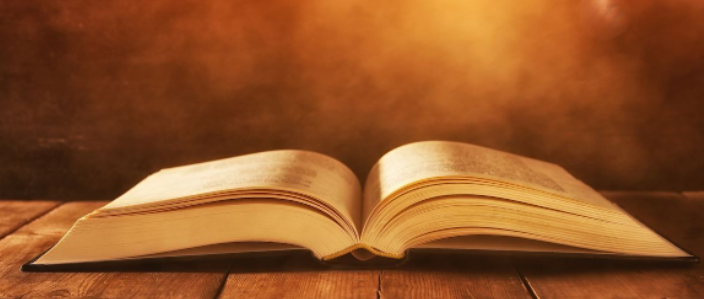 Beatitudes (Matt. 5:1-12)
VISIBLE/EXTERNAL
Persecuted for Good
Peace-makers
Merciful
Meek
Pure in
Heart
H&T for
Righteousness
Mourn
Poor in Spirit
INVISIBLE/INTERNAL
Application
For unbelievers: 
1. Humble yourself. Repent of your sins and believe in the Lord Jesus.

For believers: 
1. Do not engage with false teachers (Matt. 7:15-20)
2. Constantly guard your hearts (Prov. 4:23)
2. Constantly examine yourselves (1 Cor. 13:5)
To God be the glory!